UNIVERSIDAD DE GUADALAJARA            REGIMEN DE PENSIONES             Y  JUBILACIONES
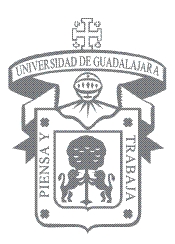 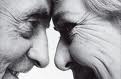 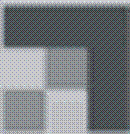 Régimen de pensiones
(antes de la reforma)
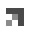 Régimen de pensiones (antes de la reforma)
Numeralia (datos al 2003)
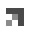 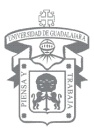 Universidad de Guadalajara
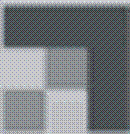 Nuevo régimen de pensiones
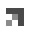 Nuevo régimen de pensiones
Particularidades
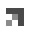 Inicio operaciones el 01 de diciembre de 2003.

Otorga una sola pensión, la universitaria.

Establece una aportación del 10% para cada una de las partes. 

Administración de recursos a través de un fideicomiso irrevocable.

Ante el IMSS se conservan todos los derechos para los trabajadores sobre servicios médicos y de asistencia.

Establece como requisito para obtener la jubilación; 65 años de edad y 30 años de servicios  para la generación actual, así como 65 años de edad y mínimo 35 años de aportación al fondo para las nuevas generaciones.
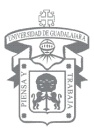 Universidad de Guadalajara
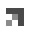 Nuevo régimen de pensiones
Particularidades
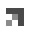 Inafectabilidad al  fondo de pensiones constituido en el Fideicomiso  por los primeros diez años de operación.

Devolución de aportaciones a los trabajadores que se retiran de la Institución sin derecho a una pensión o jubilación.
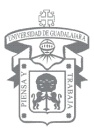 Universidad de Guadalajara
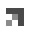 Nuevo régimen de pensiones
Particularidades (prestaciones otorgadas)
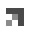 Pensión por:
Jubilación.
Retiro anticipado por vejez.
Retiro anticipado por edad avanzada.
Incapacidad permanente total por riesgo de trabajo.
Incapacidad parcial por riesgo de trabajo.
Invalidez total o parcial por enfermedad profesional.
Viudez, orfandad y ascendencia derivada de un riesgo  trabajo.
Viudez, orfandad y ascendencia derivada de una invalidez, jubilación, retiro anticipado por vejez y edad avanzada.
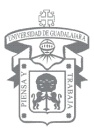 Universidad de Guadalajara
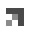 Nuevo régimen de pensiones
Consideraciones
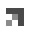 Las reformas efectuadas por la Universidad de Guadalajara al régimen de pensiones y jubilaciones al 01 de diciembre de 2003, significaron un ahorro fiscal de 51,876´ (Cincuenta y un mil ochocientos setenta y seis millones de pesos), dicho ahorro actualizado al 2009 es equivalente a  108,175´ (ciento ocho mil ciento setenta y cinco millones de pesos).

Desde el año 2003 y hasta el 2009 la Universidad de Guadalajara ha participado en las convocatorias emitidas por el Gobierno Federal denominadas “Fondo de Apoyo para Reformas Estructurales de las Universidades Publicas Estatales” a través de las cuales ha obtenido la cantidad $942´897 (Novecientos cuarenta y dos millones, ochocientos noventa y siete mil pesos) como apoyo al Régimen Pensionario.
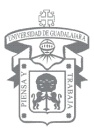 Universidad de Guadalajara
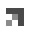 Nuevo régimen de pensiones
Saldo histórico del fideicomiso
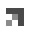 (miles de pesos)
Nota.
Porcentaje de crecimiento
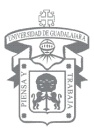 Universidad de Guadalajara
Saldo distribuido por subcuentas
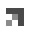 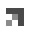 Nuevo régimen de pensiones
Capital – $ 3`614,857
 Rendimientos - $ 1`071,596
Saldo al 30 de junio de 2010
$ 4`686,454
(miles de pesos)
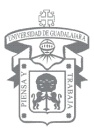 Universidad de Guadalajara
Viabilidad en el tiempo del nuevo régimen pensionario
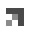 Nuevo régimen de pensiones
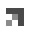 Nota.
Datos obtenidos del estudios actuarial 2009.
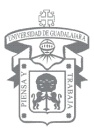 Universidad de Guadalajara
Comportamiento del pasivo contingente y el ahorro  fiscal por la reforma
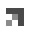 Nuevo régimen de pensiones
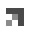 Nota.
Datos obtenidos del estudios actuarial 2009.
(millones de pesos)
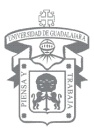 Universidad de Guadalajara
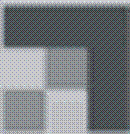 Situación   
Nómina de pensiones y jubilaciones  (actual)
Nómina pagada
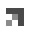 Nuevo régimen de pensiones
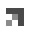 Numero de jubilados
 Nómina pagada
(miles de pesos)
Nota.
2010, estimación presupuesto institucional.
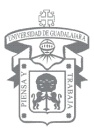 Universidad de Guadalajara
Situación nómina de  pensiones  y jubilaciones  (actual)
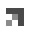 Problemática y necesidad de recursos adicionales
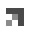 La reforma efectuada por la Universidad de Guadalajara al régimen de pensiones y jubilaciones, ha sido muy exitosa, lo cual nos ha permitido posicionarnos como una institución modelo. 

Sin embargo, el costo asumido relativo  a la nómina de pensionados y jubilados existente antes del arranque del nuevo sistema y las nuevas jubilaciones que año con año se suman, ha generado la necesidad de absorber el costo de dicho compromiso disminuyendo la capacidad financiera de operación de la Red Universitaria. 

Por lo anterior, se solicita apoyo financiero por la cantidad de 611 millones de pesos,  con carácter irreductible para hacer frente al costo de la  nómina de pensionados y jubilados por el ejercicio 2010.

Para los ejercicios 2011 al 2013 se requerirá adicionalmente la diferencia que resulte entre el monto asignado en 2010 y las nuevas necesidades de conformidad al estudio actuarial.
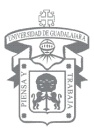 Universidad de Guadalajara
Proyección del costo de la nómina de pensionados y jubilados
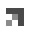 Nuevo régimen de pensiones
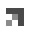 Numero de jubilados
 Nómina por pagar
(miles de pesos)
Nota.
Datos obtenidos del estudios actuarial 2009.
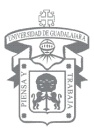 Universidad de Guadalajara